FDTD Satellite Applications Webinars:  Peer-to-peer training for the National Weather Service
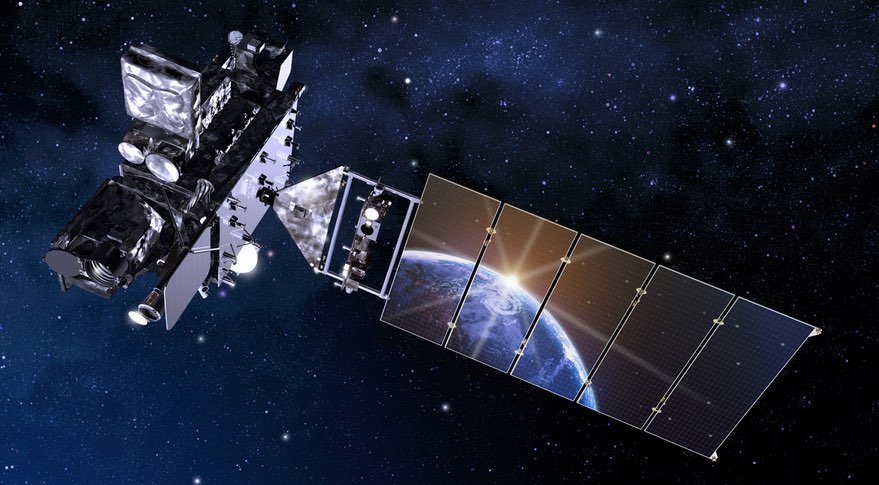 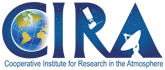 Dan Bikos1
Scott Lindstrom2
Brian Motta3
Kevin Scharfenberg3     
1  Colorado State University Cooperative Institute for Research in the Atmosphere
2 University of Wisconsin-Madison Cooperative Institute for Meteorological Satellite Studies
3 NOAA/NWS/OCLO/FDTD
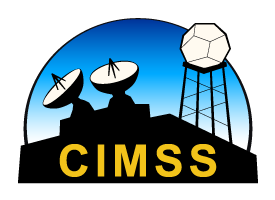 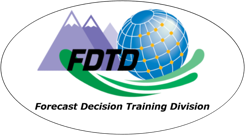 For people who have to leave
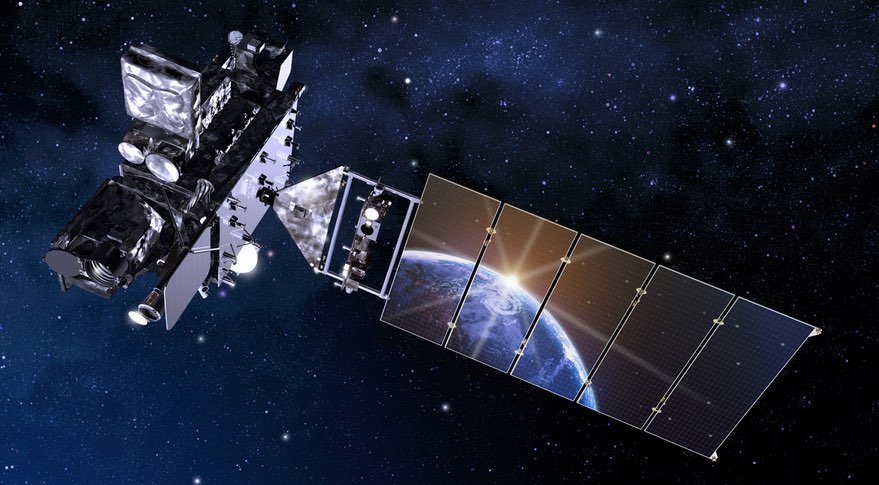 All webinars are recorded and available at http://rammb.cira.colostate.edu/training/visit/satellite_chat/
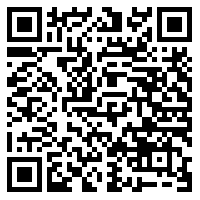 What kind of training is done in Satellite Webinars?
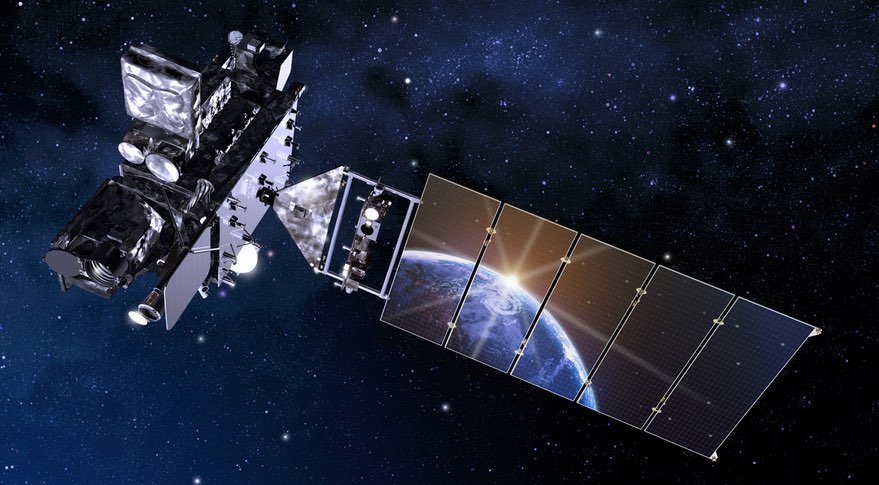 Peer-to-Peer Training:  This has been shown to be very effective : you learn from your cohort who knows what you face daily in the trenches
Experts talk about their research:  Forecasters learn straight from the researcher!
How is this done?
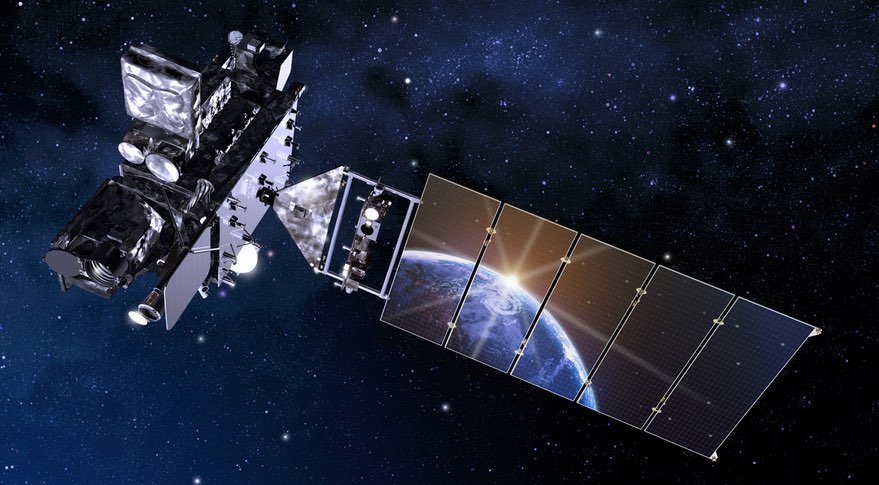 Dan or Scott (or others) become aware of something
At a Conference
Via Social Media
How is this done?
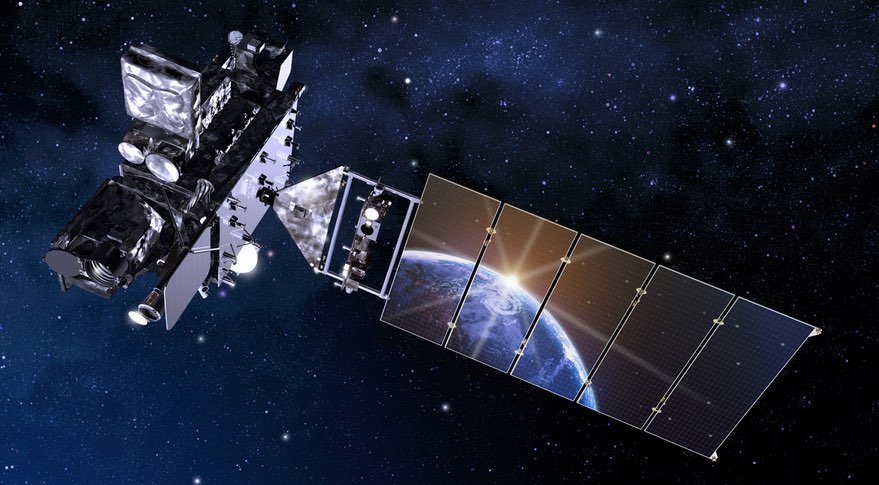 Dan or Scott (or others) become aware of something
At a Conference
Via Social Media
GLOMW Agenda
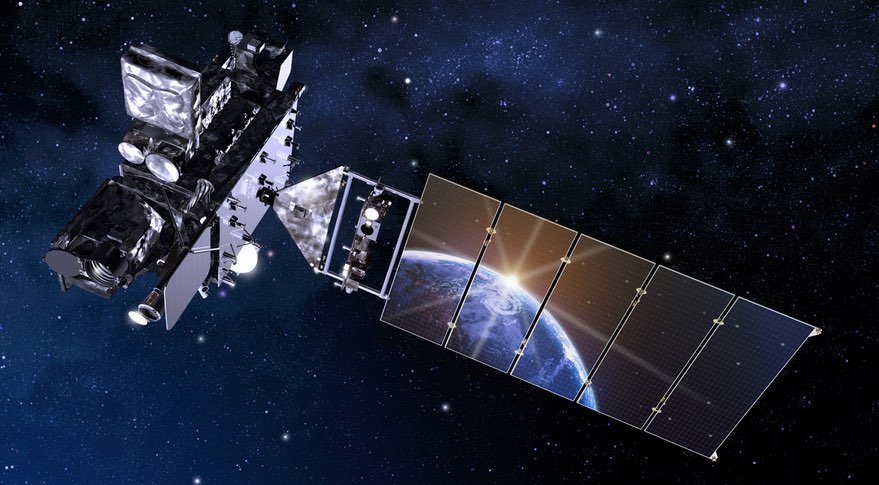 Great  Lakes Operational Meteorology Workshop, May 2019 in Duluth
(Link to Agenda:  https://www.weather.gov/dlh/GLOMW-2019 )
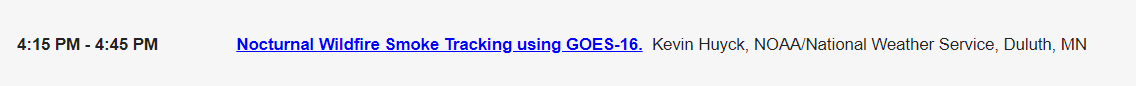 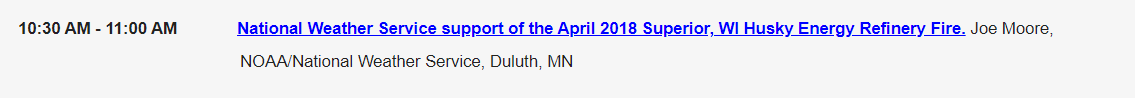 GLOMW Agenda
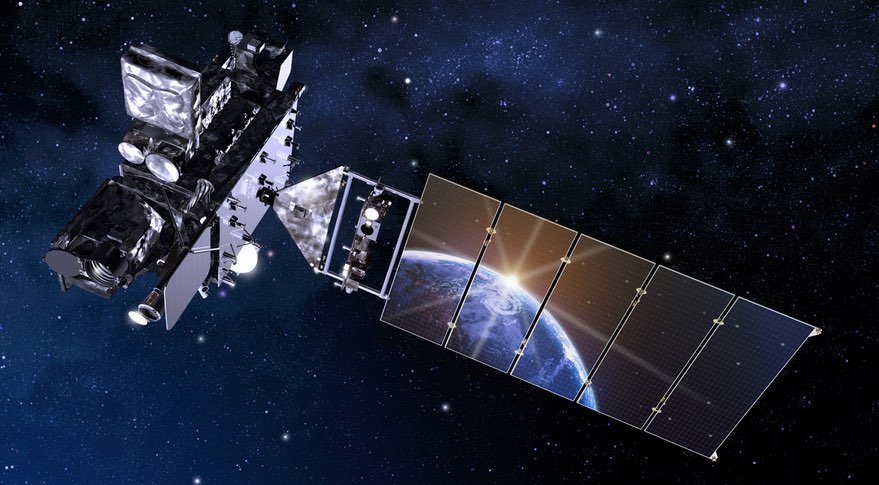 Presenter gets an email!
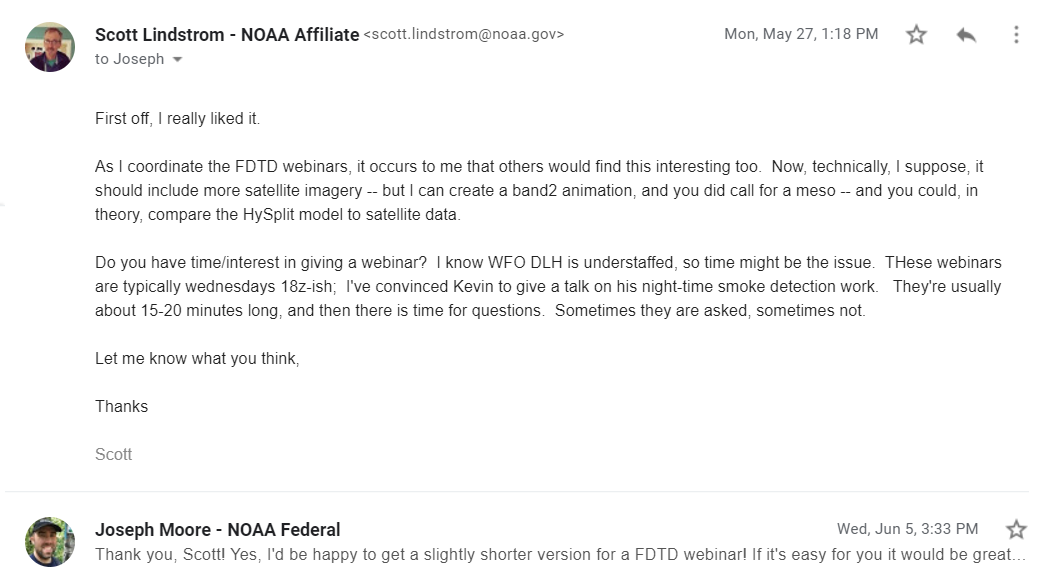 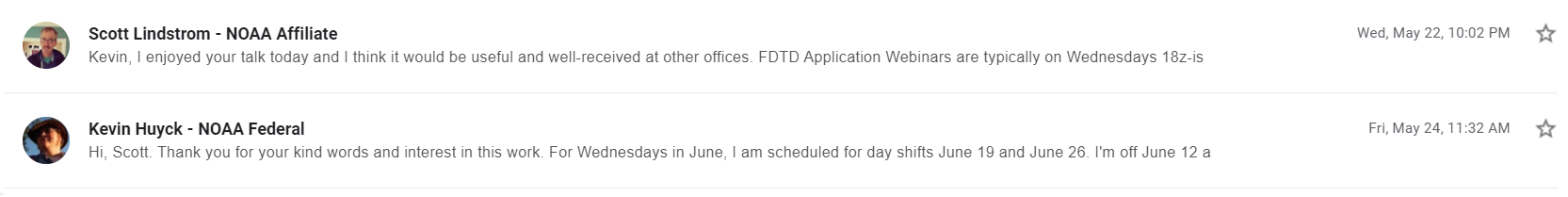 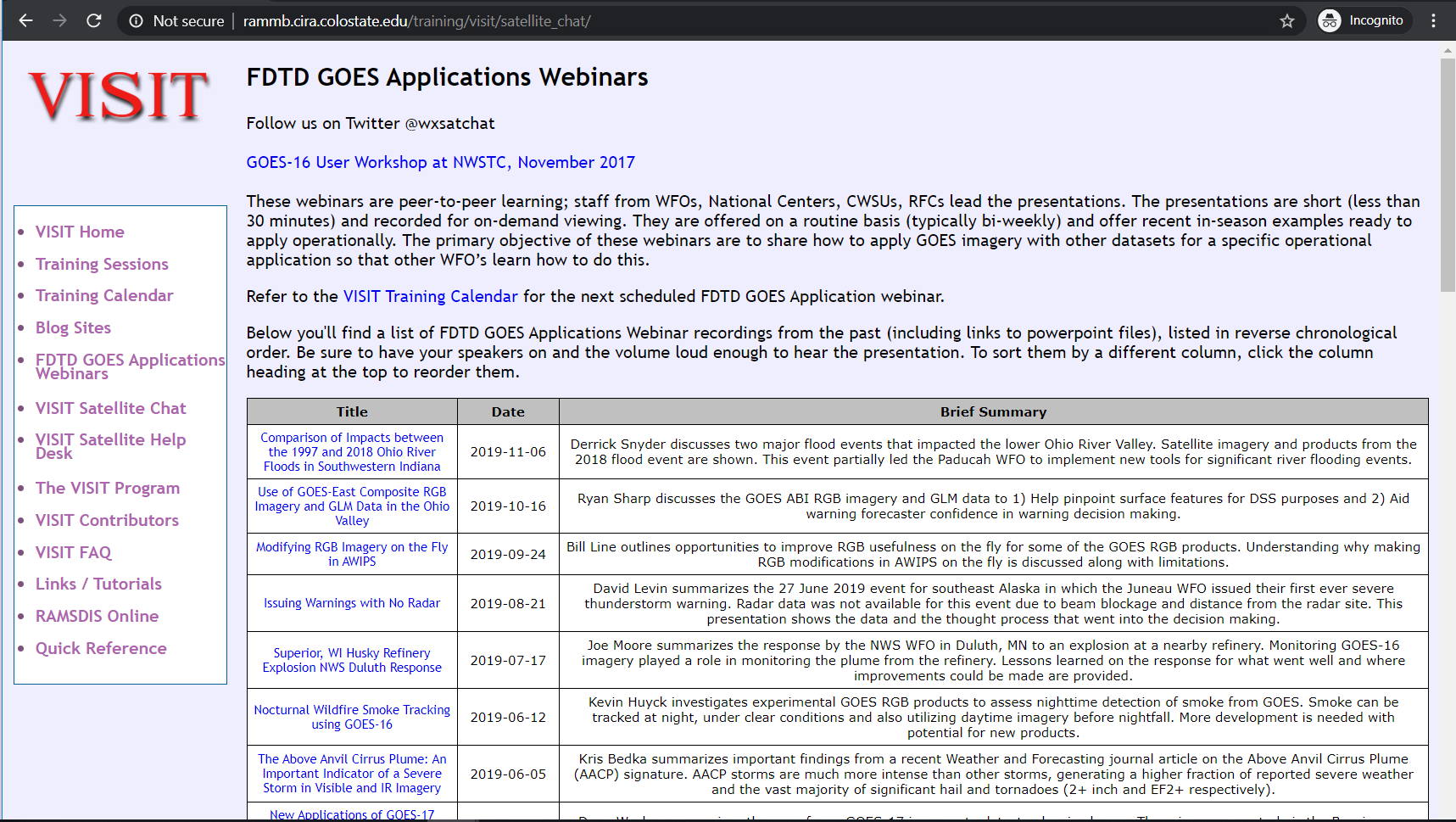 After seeing something on Twitter…
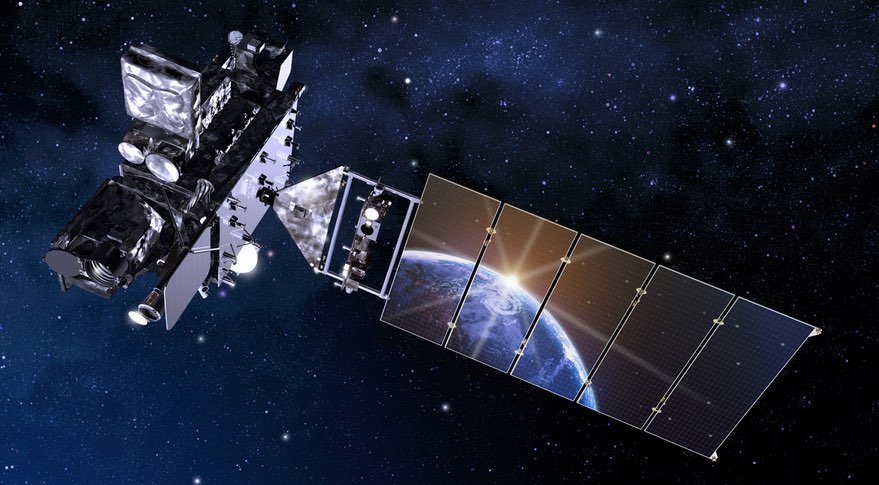 /
NWA Meeting (or any meeting)
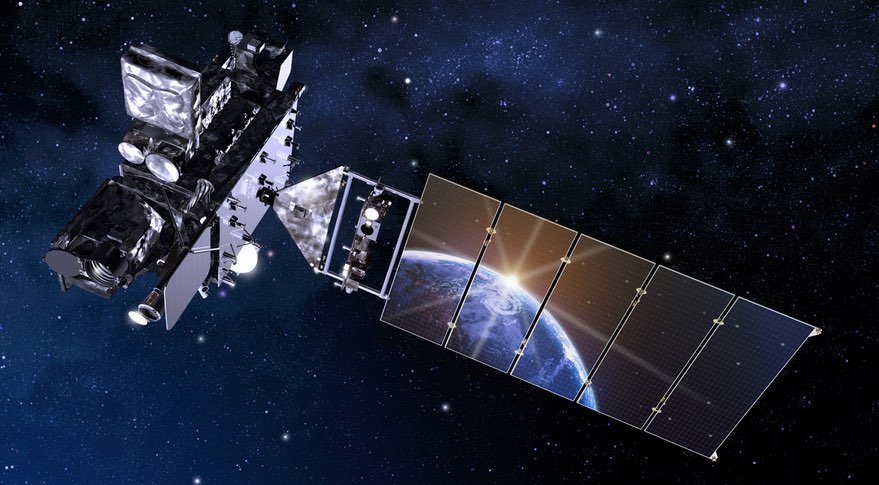 For posters, I (or Dan) can just walk up and say how nice it would be if the material were reformatted into a short webinar
We help the presenter with the process of converting poster to talk
NWA Meeting
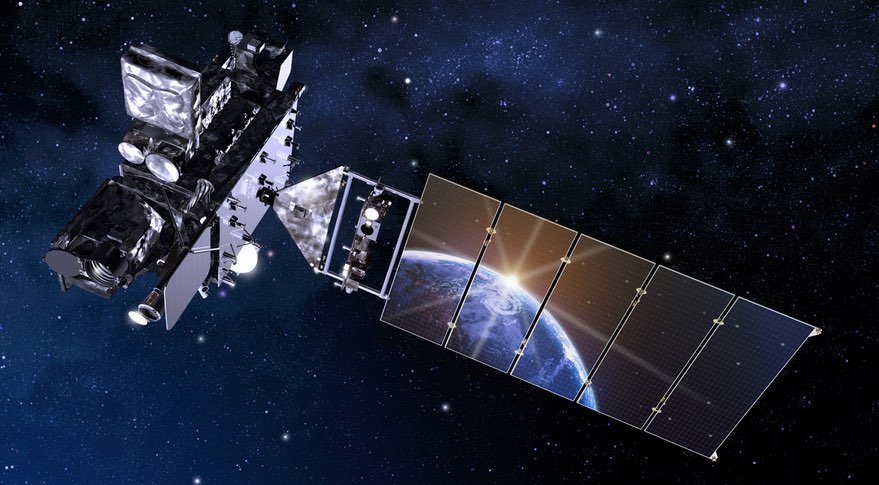 National Weather Association Meeting in Huntsville AL, 7 – 12 September 2019
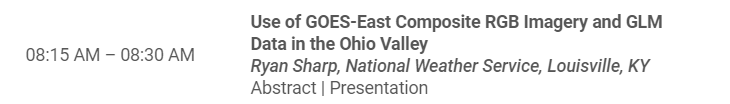 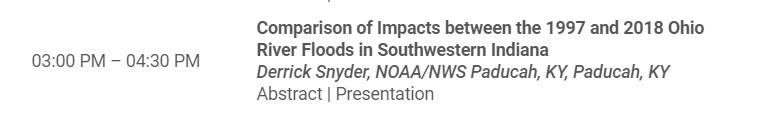 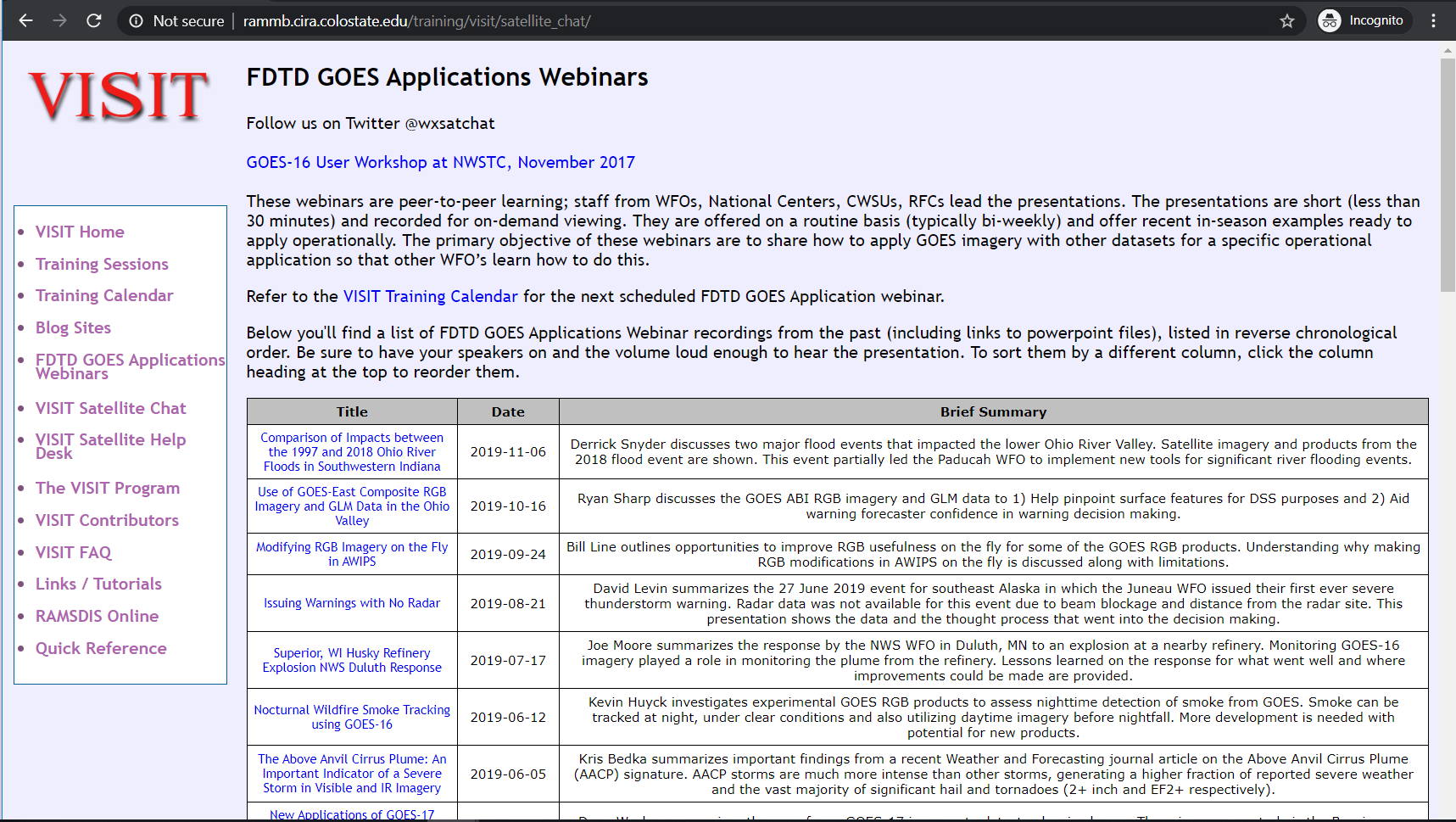 After seeing something on Twitter…
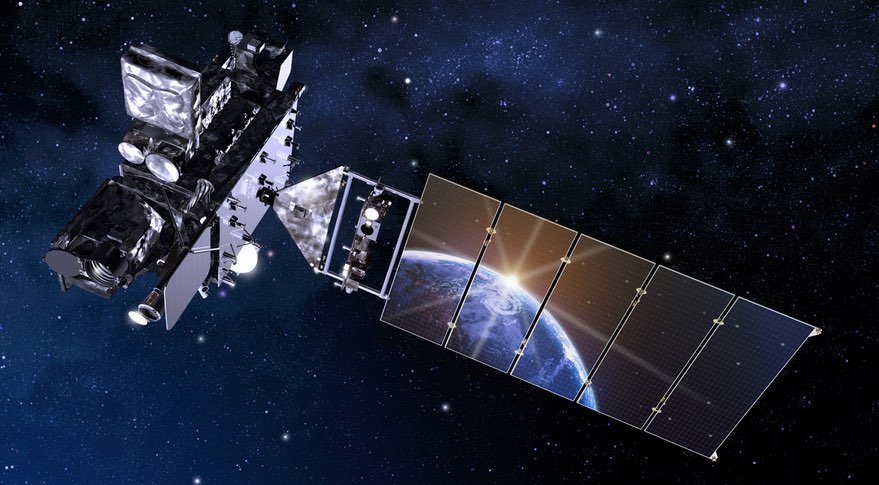 /
How is this done?
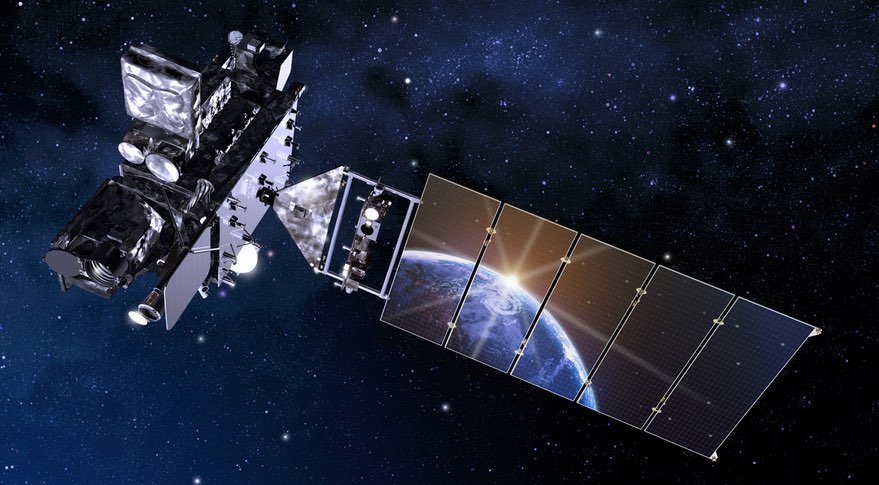 Dan or Scott (or others) become aware of something
At a Conference
Via Social Media
After seeing something on Twitter…
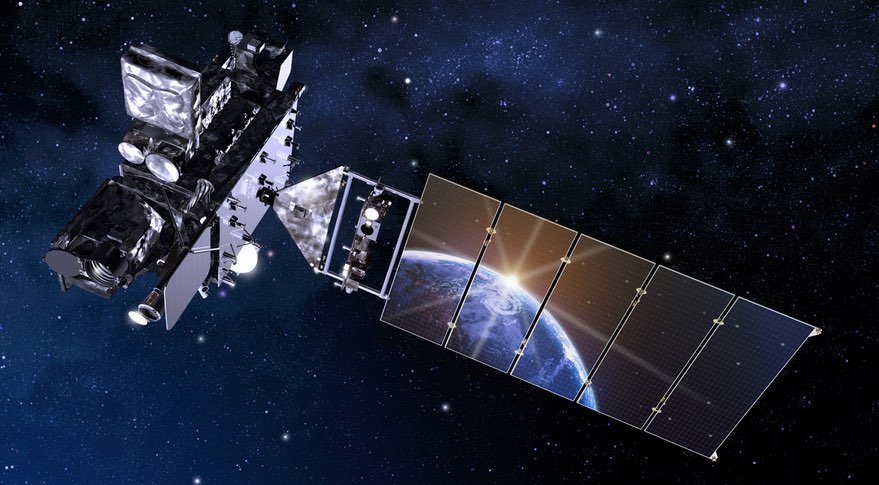 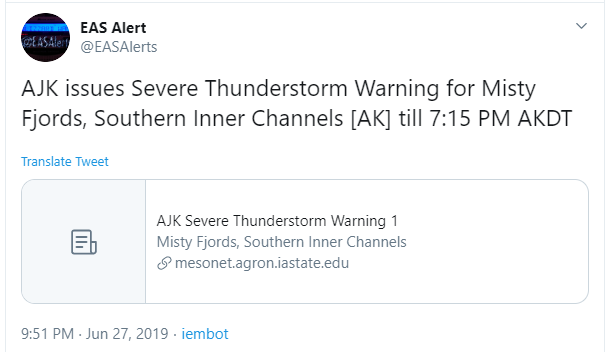 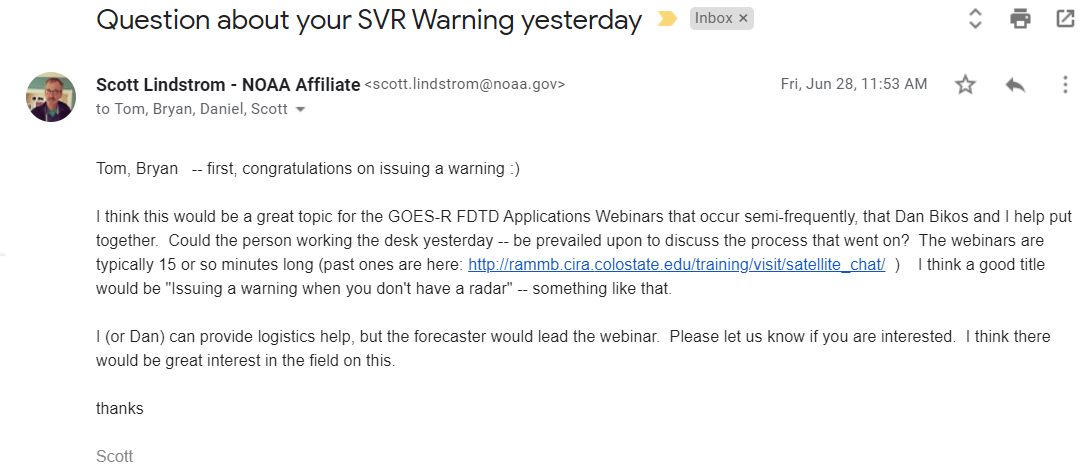 /
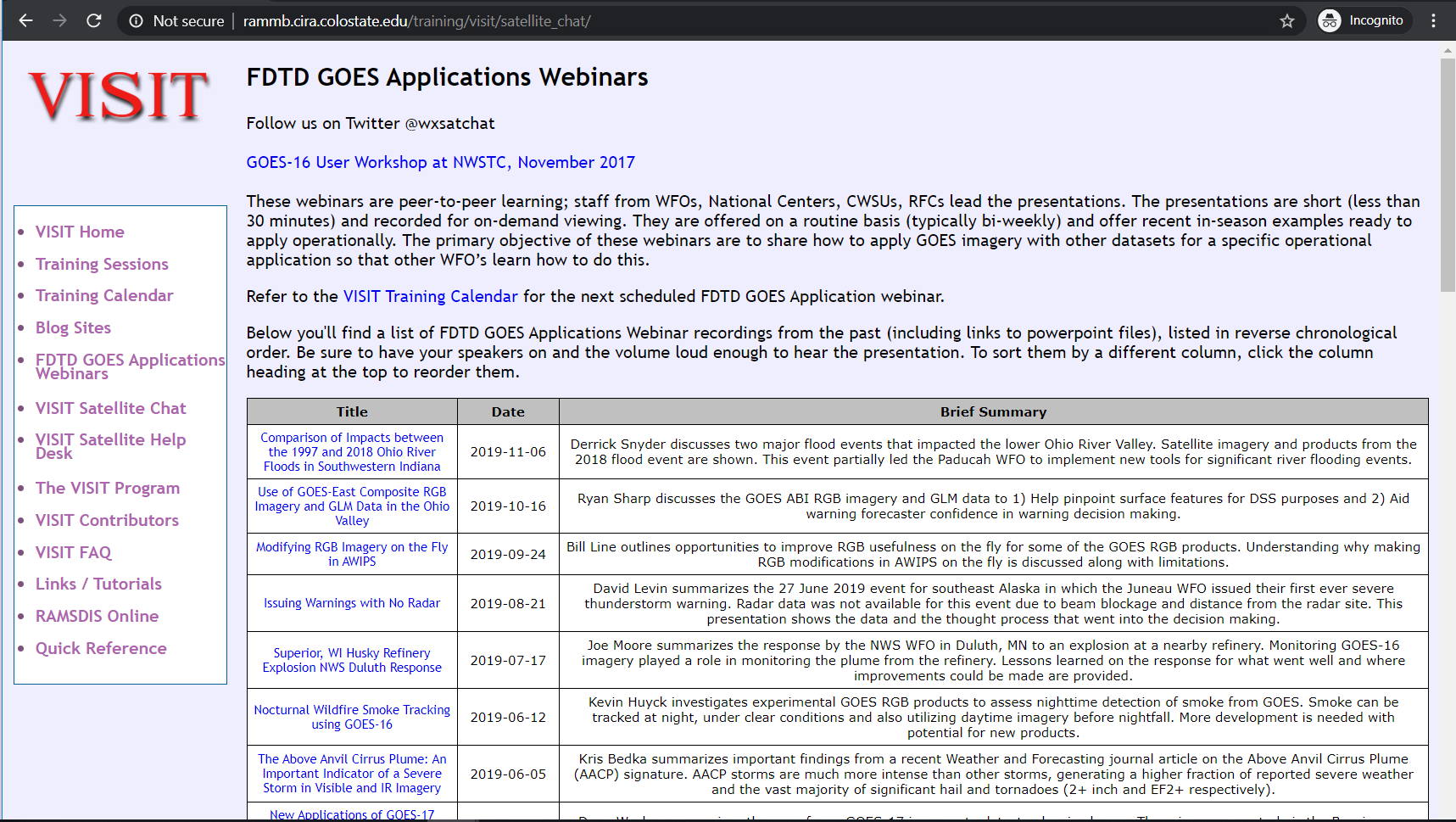 After seeing something on Twitter…
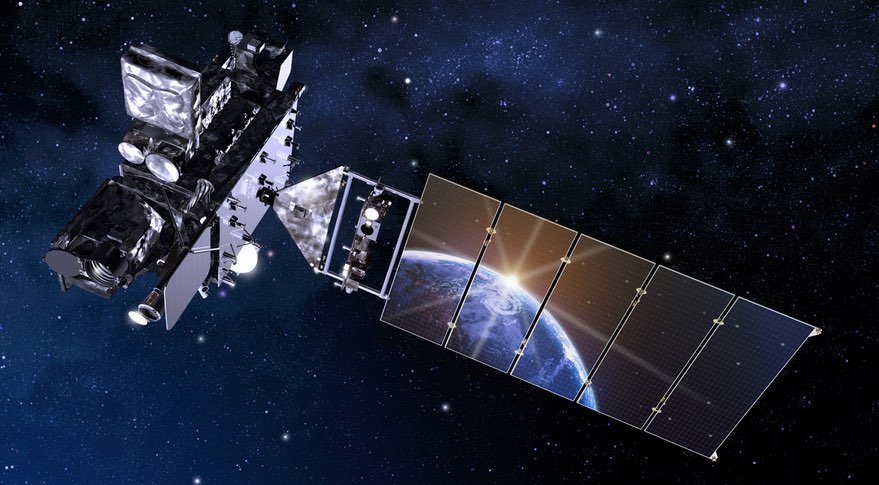 /
After seeing something on Twitter…
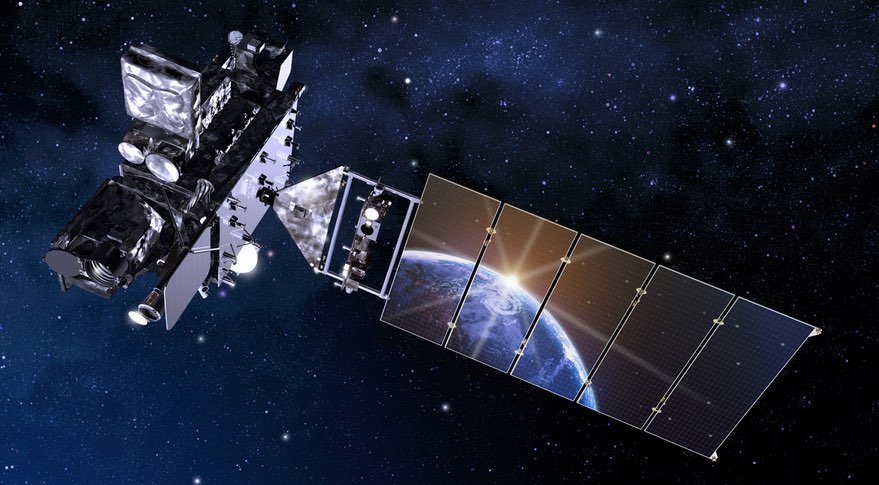 You can see this talk here at AMS too!
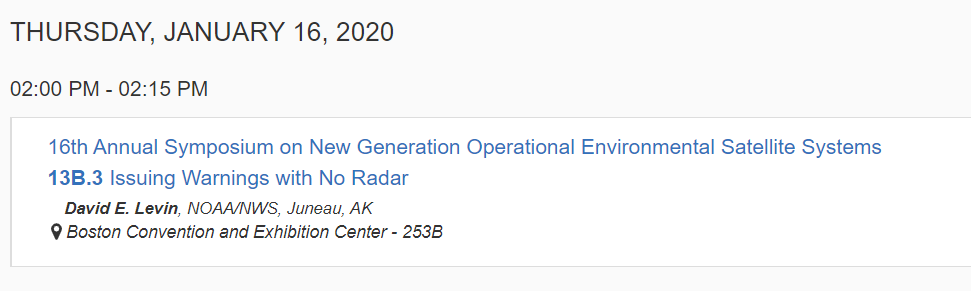 /
Bottom Line:  Multiple ways for forecasters to advocate for the use of Satellite Data to their peers
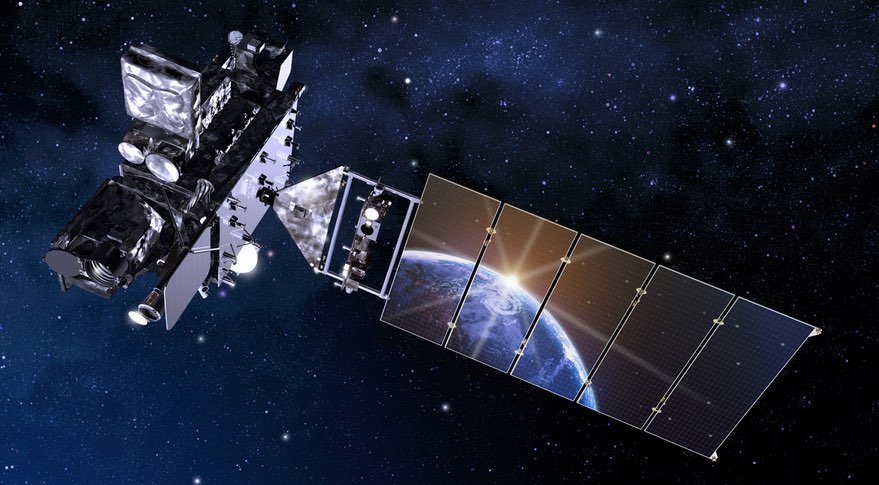 Something Happens
FDTD Webinar
Multiple ways to learn
Conference Presentation
FDTD Webinar
Conference Presentation
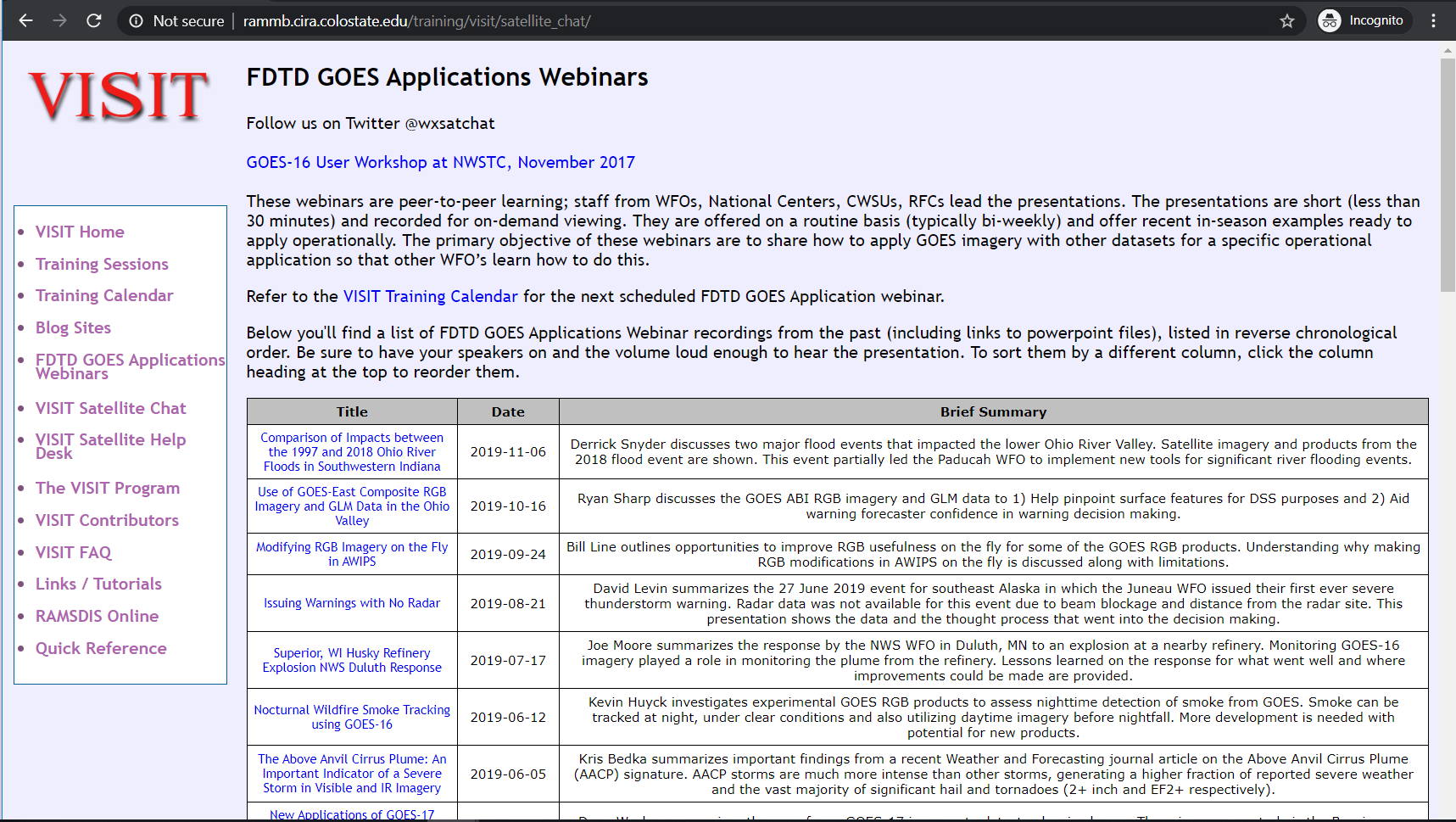 Bottom Line:  Multiple ways for forecasters to advocate for the use of Satellite Data to their peers
These are all links to PowerPoints and Recordings!
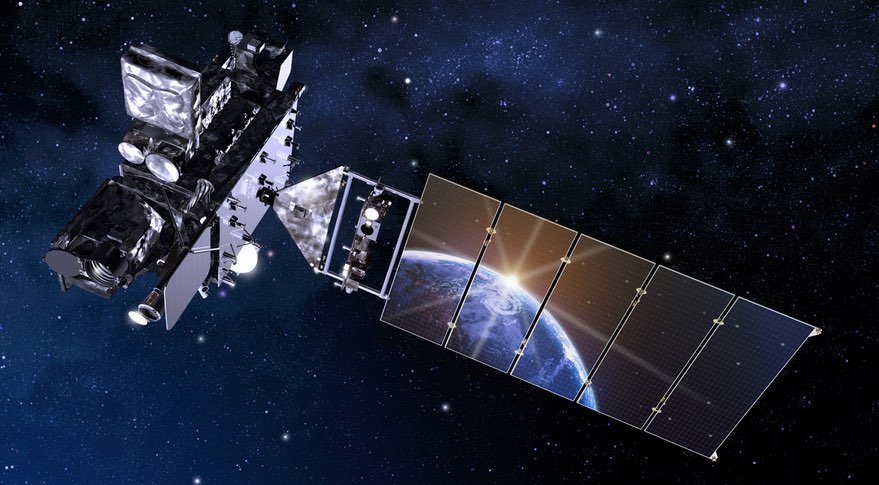 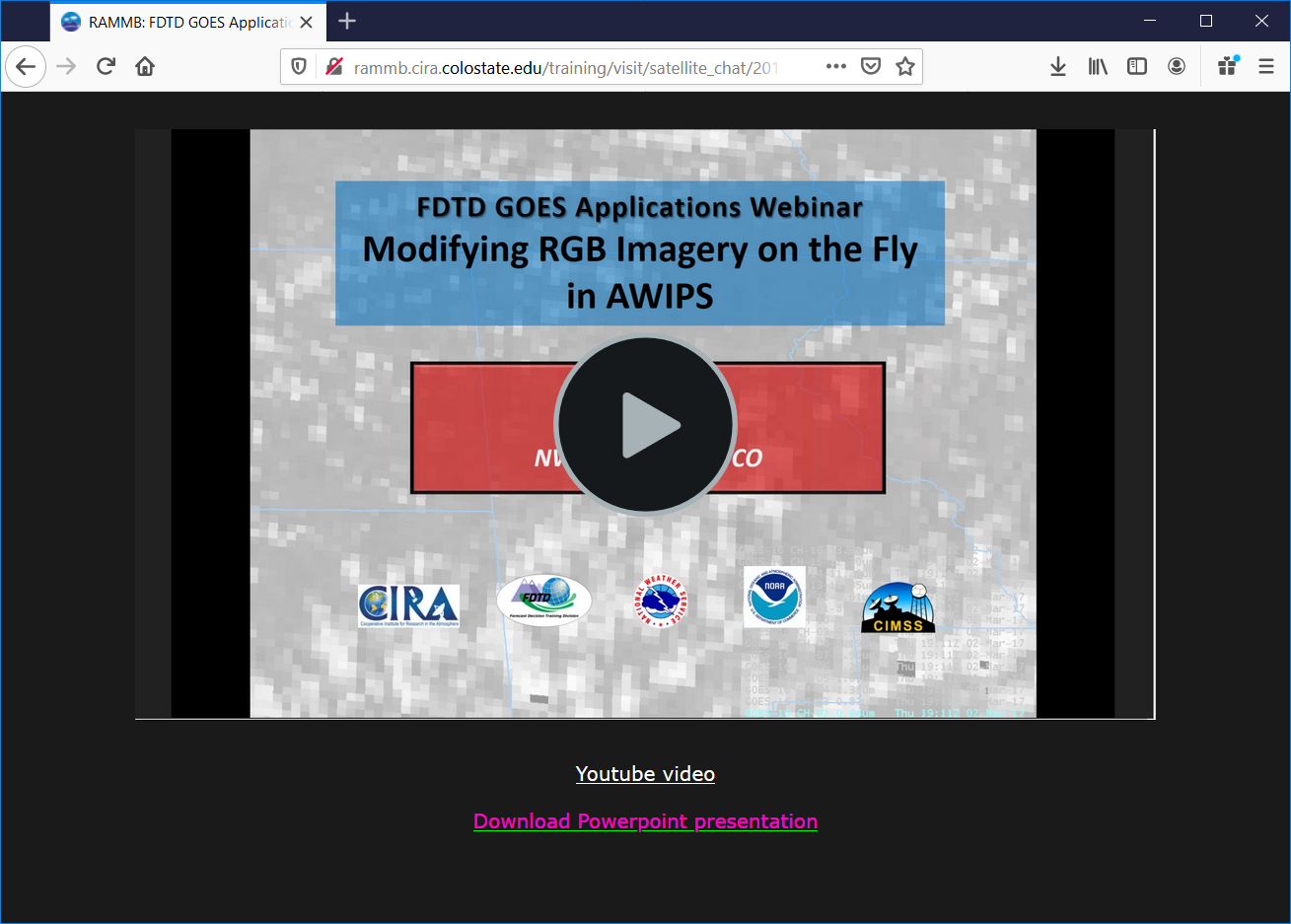 Bottom Line:  Multiple ways for forecasters to advocate for the use of Satellite Data to their peers
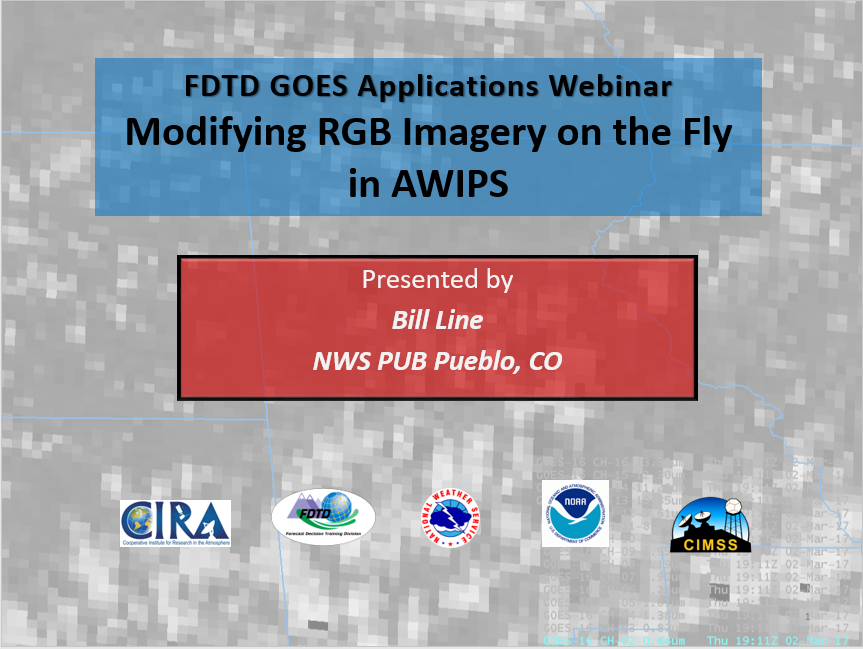 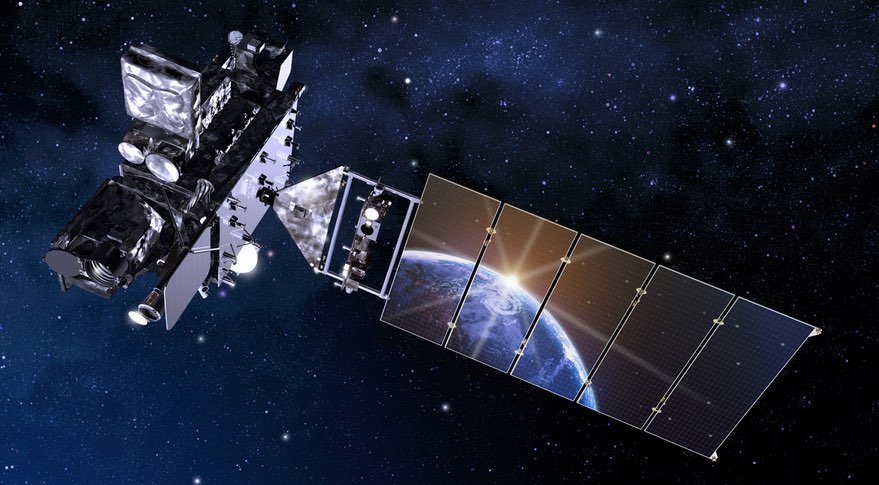 Clickable Video
Link to YouTube
PowerPoint slides
Recent Metrics
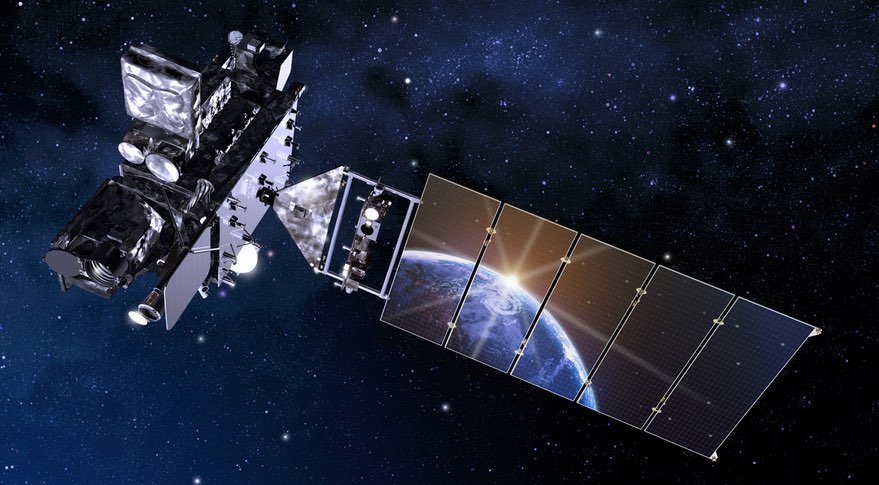 We are always looking for topics – if you have one, email us!
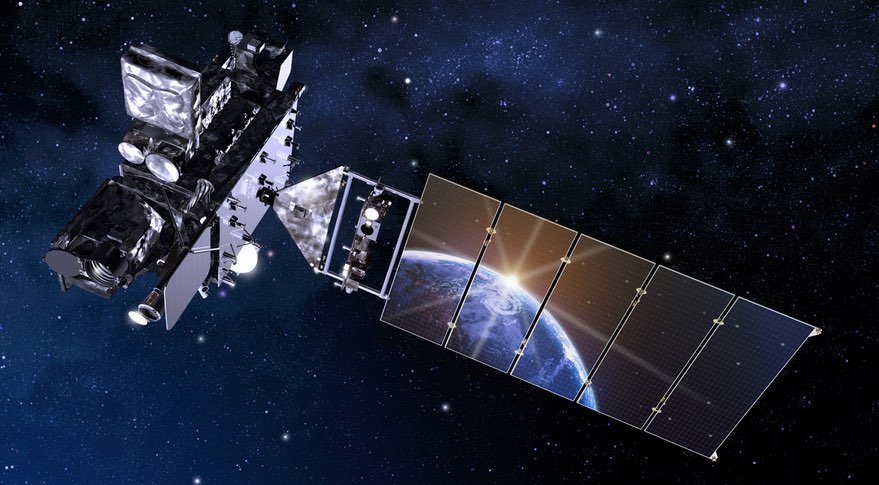 scott.lindstrom@noaa.gov
608 263 4425 / @WxSatChat
dan.bikos@noaa.gov 
970 491 3777
Thank You!
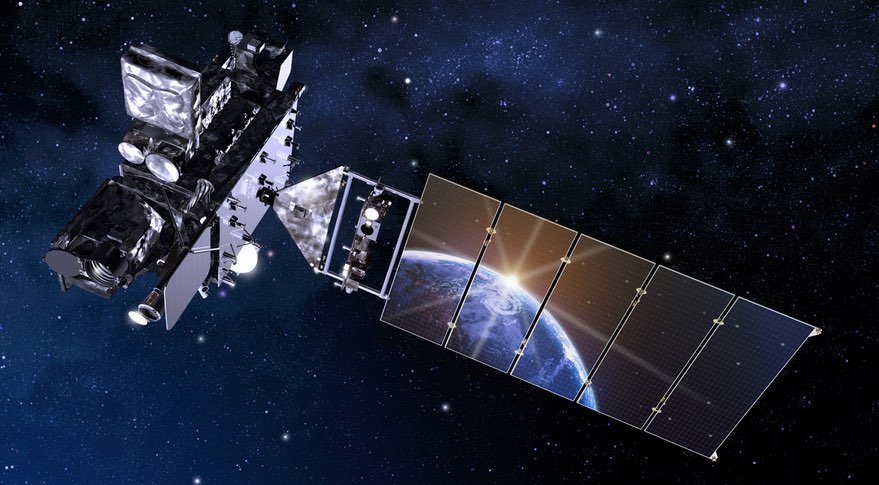 All webinars are recorded and made available at http://rammb.cira.colostate.edu/training/visit/satellite_chat/
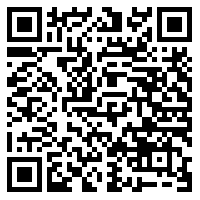